Infrastructure Interface – Power, cooling & building
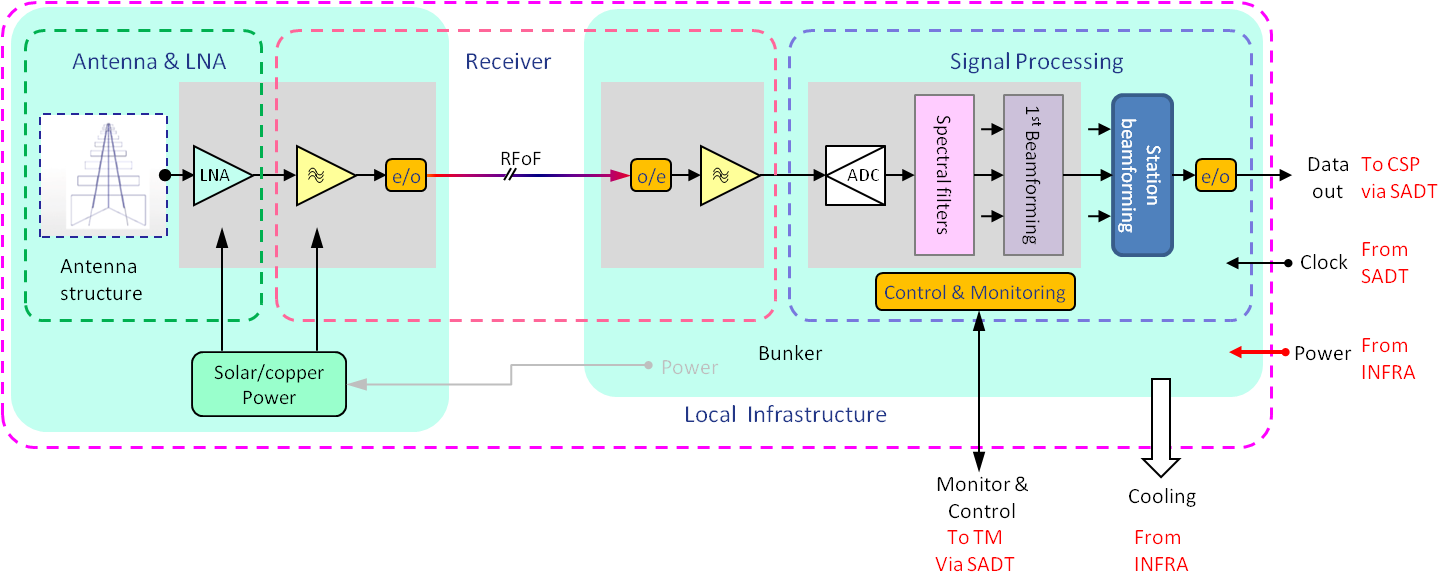 Description
Building specification: # of racks, 
Power: total and rack level reticulation
Cooling
No  data connection.
Work on solar power @ antenna

T0:	Outline requirements description, initial ICD
T0+12:	Detailed ICD assuming architecture
PDR:	Confirmed architecture, so firm ICD
.
Leadership: 	LFAA element
Other party:	INFRA element
LFAA WP:	SKA.TEL.LFAA.LINFR.PWR   
Type:	Direct
Classes:	Electrical, Mechanical, Building
	desc. physical i/face
	Thermal
Safety aspects:	yes
I/face specs by class:	International standards and 	National (Australian) standards
CSP – Data transfer
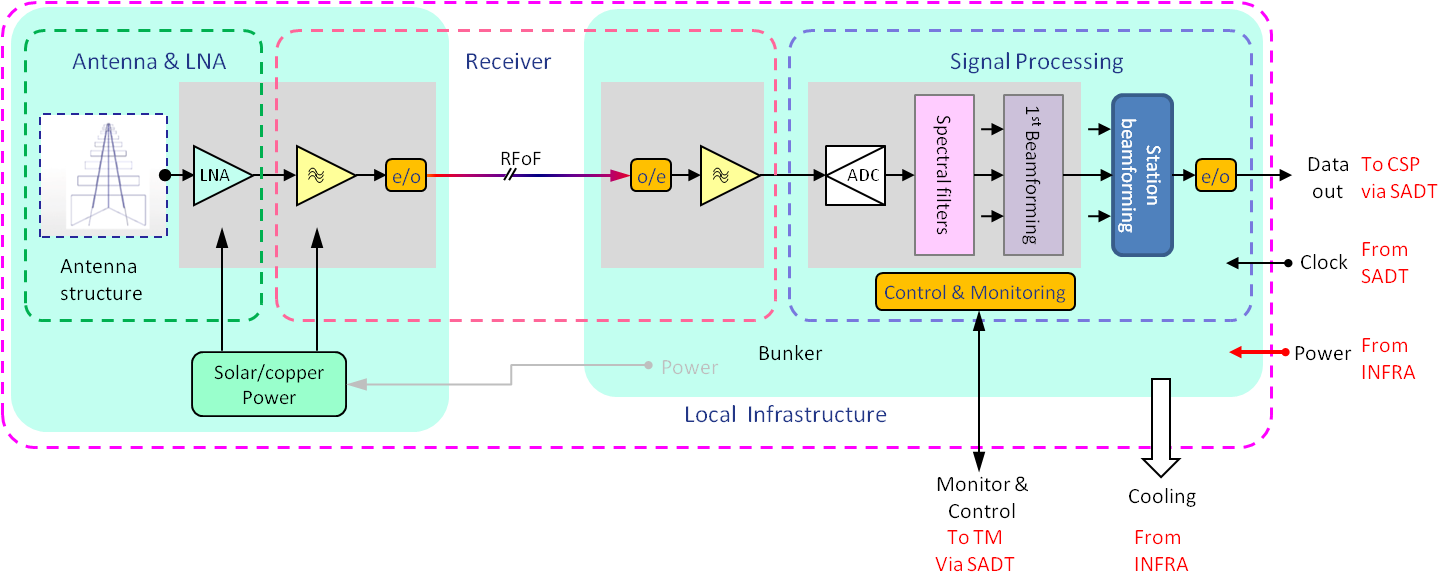 Description
Data transfer of beams to Correlator
Time stamping and modes
Protocol through switches

T0:	Baseline req’ts description, initial ICD
T0+12:	Detailed ICD , with  further options 	assuming architecture
PDR:	Confirmed interface w/architecture, 	so firm ICD
.
Leadership: 	LFAA element
Other party:	CSPelement
LFAA WP:	SKA.TEL.LFAA.SP.ARC  
Type:	Indirect
Classes:	Data exchange specifications 
Safety aspects:	no
I/face specs by class:	 International standards